Гидрология озерЛекция 1
Флерко Т.Г.
Вопросы:
Общая характеристика и гидрологическая роль озер в природе
Классификация озер по происхождению их котловин
Морфология озер и водный баланс озер
Колебания уровня воды в озере и ее движение
Озера – углубления земной поверхности, которые не имеют одностороннего уклона и непосредственного соединения с морем, заполненные водой до некоторой отметки. 
Озерность  – отношение площади озер к общей площади суши. 
Северная Америка- озера занимают 2% территории.
Азия - 1,4%, 
Африка – 0,7%
Европа – 0,6%
Австралия и Южная Америка – по 0,3%
Крупнейшие озера мира
Крупнейшие озера по континентам
Африка – Виктория
Антарктида – Восток (подледное озеро)
Азия – соленое: Каспийское море; пресное: Байкал
Австралия – Эйр
Европа – соленое: Каспийское море; пресное: Ладожское озеро
Северная Америка – Мичиган-Гурон
Южная Америка – соленое: Маракайбо; пресное: Титикака
Глубочайшие озёра мира
Глубочайшие по континентам и частям света
Австралия – Сан-Клер (200 м)
Азия – Байкал
Антарктида – Озеро Восток
Африка – Танганьика
Европа – Хорниндальсватнет
Северная Америка – Большое Невольничье озеро
Центральная Америка – Никарагуа
Южная Америка − Архентино
Тектонические котловины озер
Отличительные черты – большие глубины, обрывистые берега, крутые подводные склоны, неровное дно. Озера зачастую сильно вытянуты в длину (Байкал, Танганьика, Ньяса).
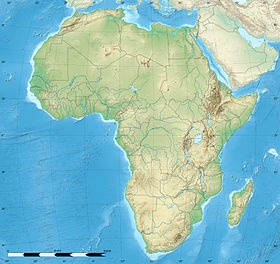 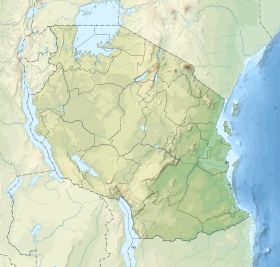 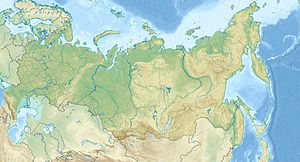 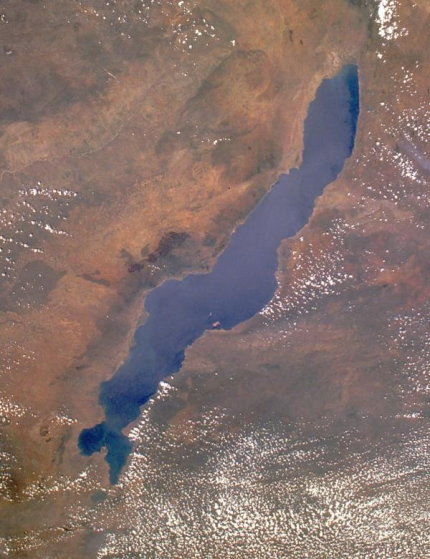 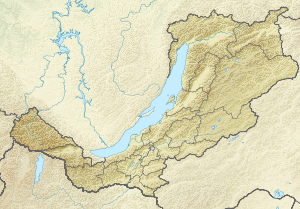 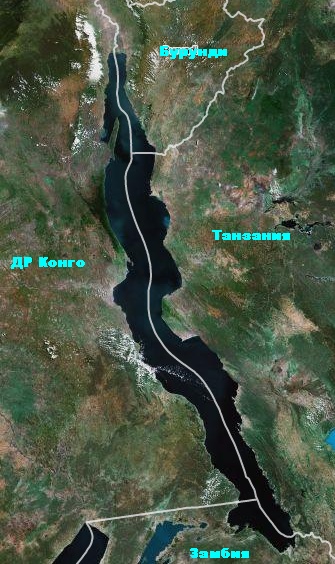 Вулканические котловины
Вулканические котловины расположены либо в кратерах потухших вулканов, 
либо образовались вследствие подпруживания рек продуктами вулканизма (Севан).
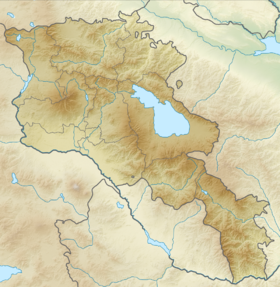 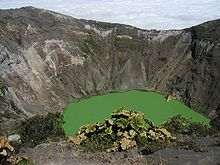 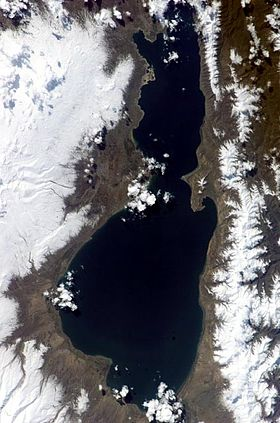 Ирасу, Коста-Рика
Метеоритные котловины
Образуются на месте падения метеоритов.
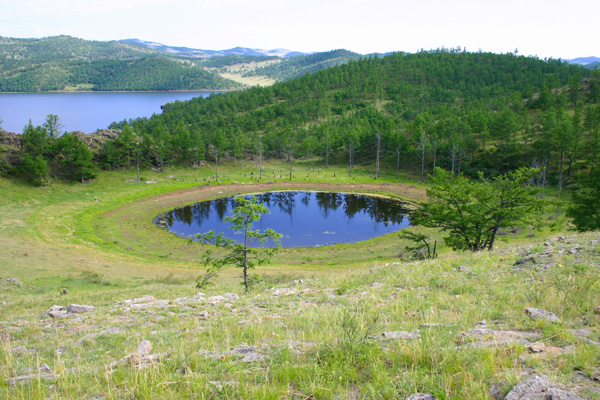 Ледниковые котловины
а) троговые (связаны с выпахивающей работой ледника – 
озера Скандинавии, Карелии, Кольского полуострова).

б) каровые, расположенные в чашеобразном углублении 
в верхней части гор (горные озера Альпах, на Кавказе).

в) моренные – сформировавшиеся среди моренных 
отложений (с и с-з русской равнины, Карелия, Канада).
Карстовые котловины
Образуются в районах залегания известняков, доломитов, гипсов в результате химического растворения этих пород водой.
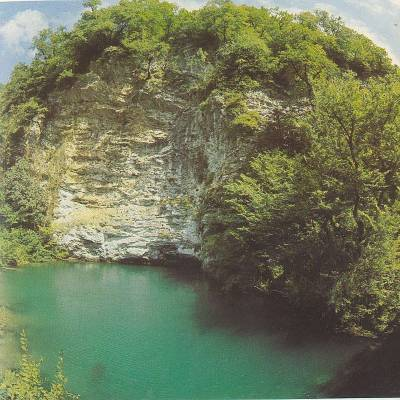 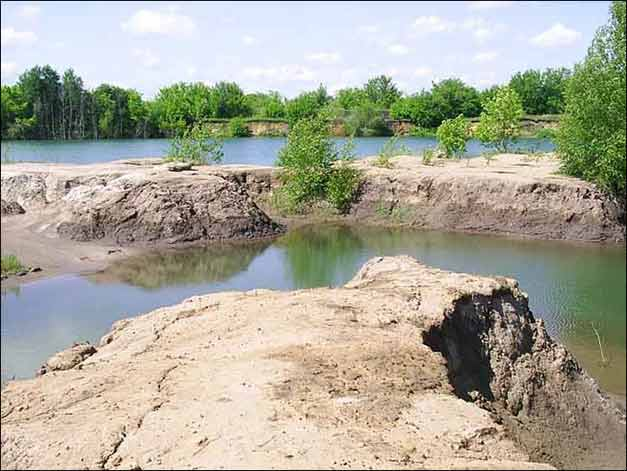 Термокарстовые котловины
Образуются в районах распространения многолетнемерзлых грунтов в результате их протаивания и сопутствующей просадки грунта (небольшие озера в тундре и тайге).
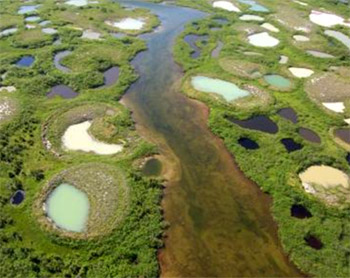 Талые озера в Северном Квебеке (Канада)
Суффозионные котловины
Возникают в результате просадок, вызванных 
вымыванием подземными водами из грунта
 мелких частиц и цементирующих веществ 
(юг Западной Сибири).
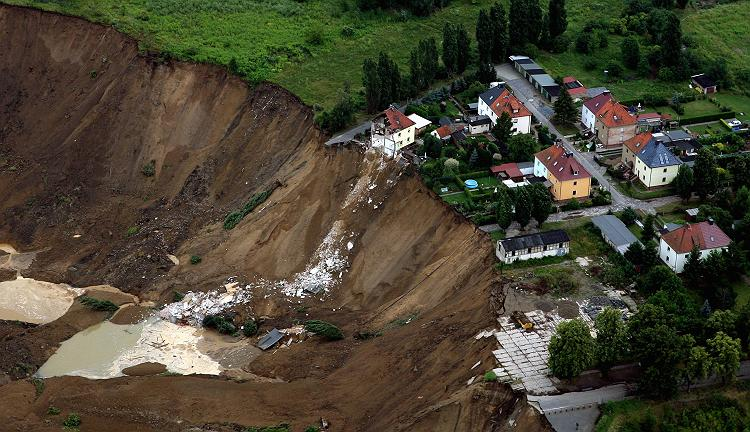 Котловины речного происхождения
а) пойменные (старицы)
б) дельтовые и придельтовые
в) плесы пересыхающих рек
г) завальные – образуются в результате горных обвалов
д) подпрудные – возникают в результате подпруживания 
рек конусами выноса боковых притоков.
Эоловые котловины
Возникают в понижениях между песчаными дюнами и барханами (озера в Казахстане).
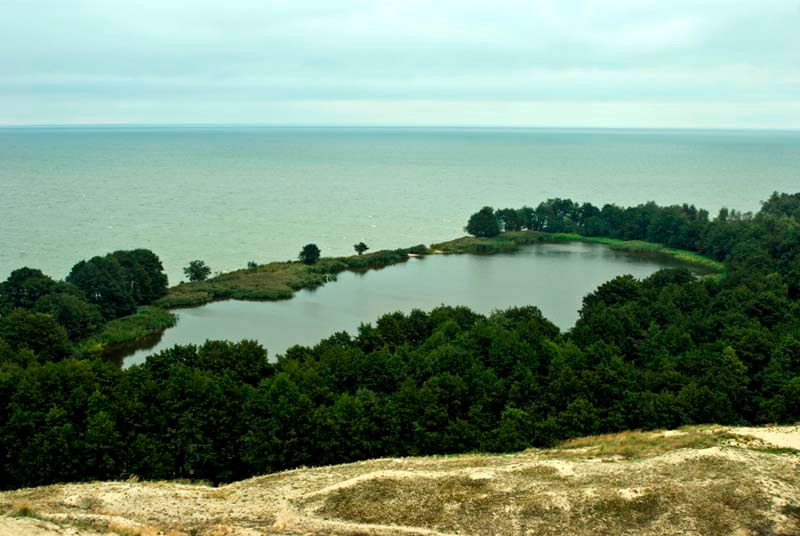 Органогенные котловины
Формируются в болотах, а возникающие при этом водоемы называют 
болотными озерами или озерками. К этому же типу относятся озера-лагуны среди коралловых построек.
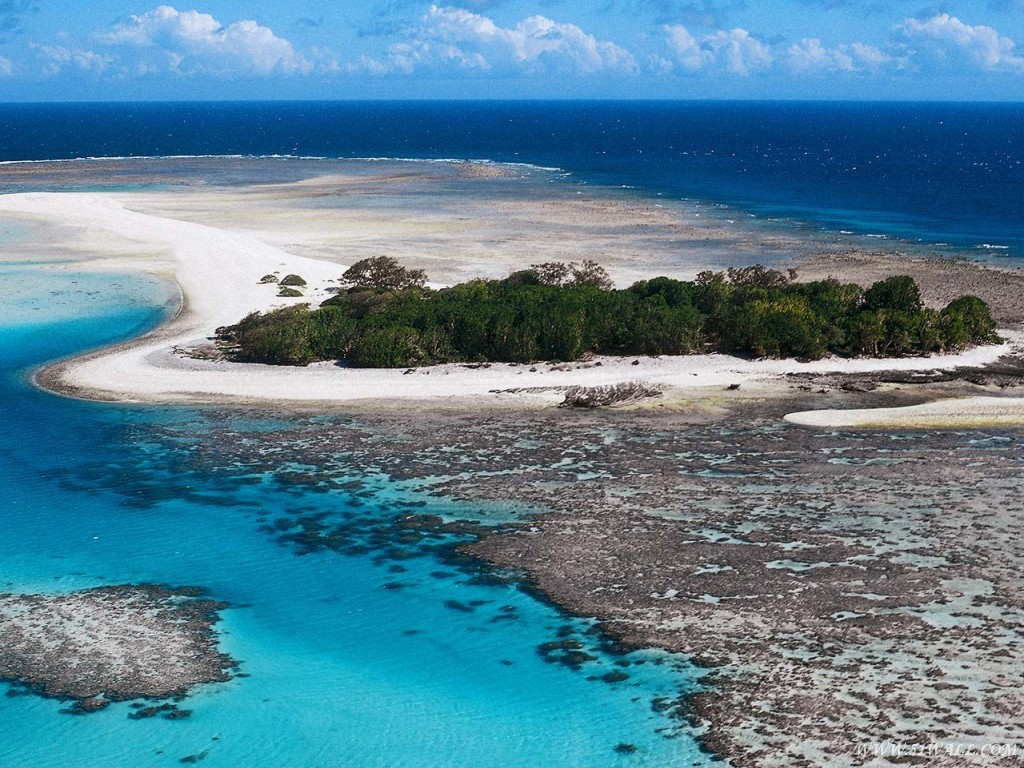 Элементы озерной котловины:
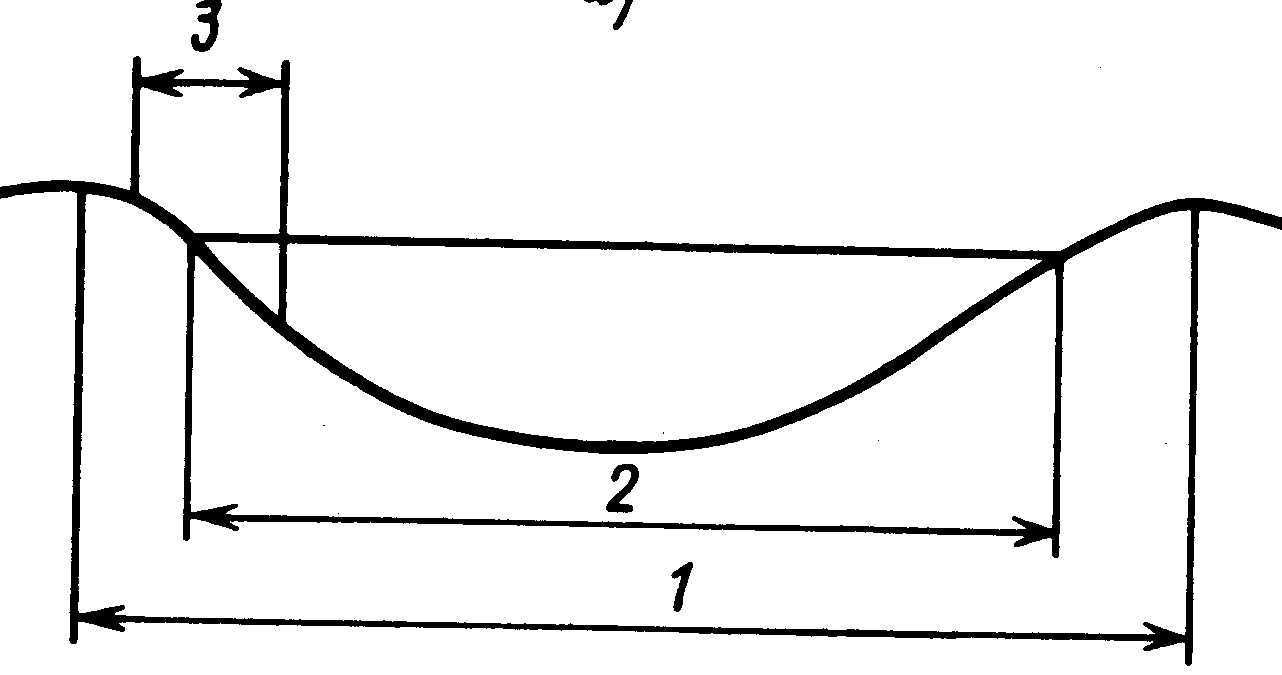 1 .котловина
2. ложе
3. береговая область
Схема береговой области
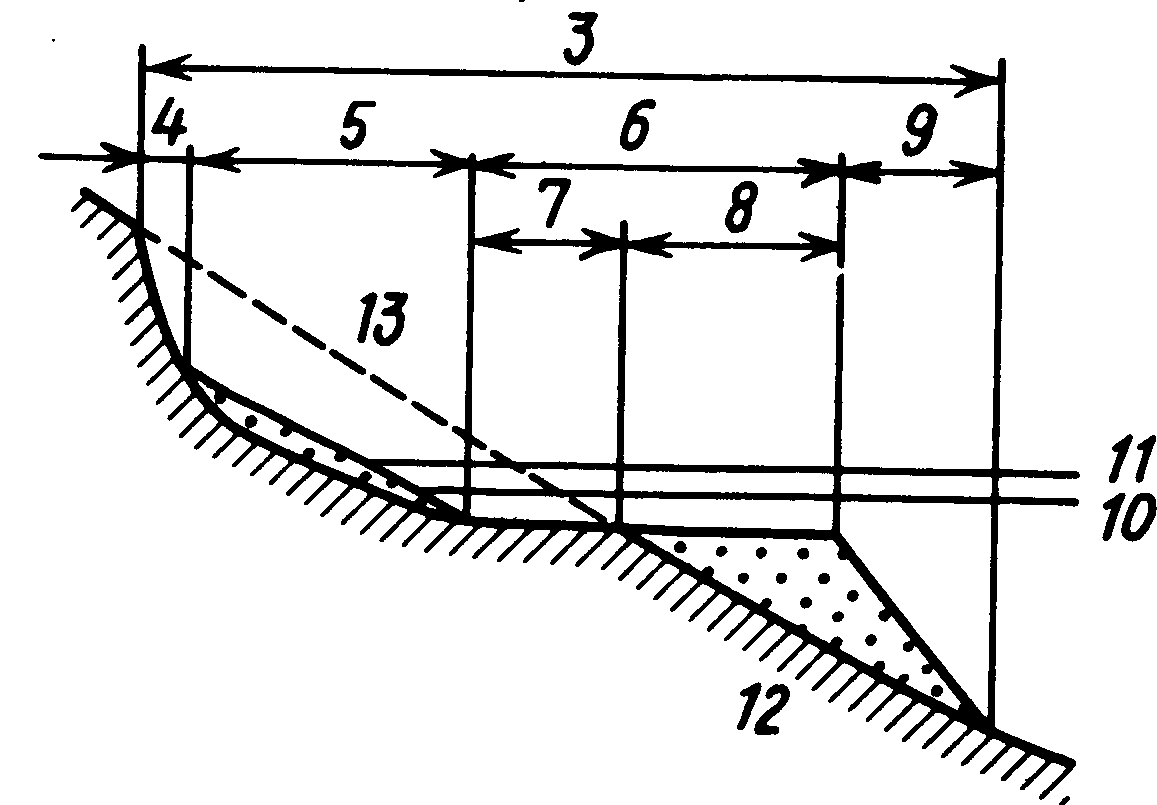 3. береговая область
4. береговой уступ
5. побережье
6. береговая отмель
7. абразионная и аккумулятивная части береговой отмели
9. подводный откос 
10. и 11 мах и мin уровни воды
12. коренные породы
Водный баланс озер
X + Yр + Yгр + K = Z + Yст + Yф + g + ΔU
Где X – атмосферные осадки; 
Yр – приток речных вод;
Yгр –приток грунтовых вод; 
K  – конденсация водяного пара на зеркало озера;
Z  – испарение;
Yст – русловой сток;
Yф – фильтрация;
g –   безвозвратный расход воды на озера на хоз. нужды;
ΔU – изменение объема воды за интервал времени Δt.

Для бессточных озер уравнение приобретает вид 
X + Yр + Yгр + K = Z + Yф + g + ΔU
Колебания уровня воды в озере
1.сезонные,
2.годовые,
3.кратковременные.
Течения в озерах
1. Стоковые течения
Возникают под влиянием притока речных вод в озеро или оттока озерных вод в реку, вытекающую из озера. 
2. Ветровые течения 
Являются следствием действия ветра на водную поверхность. 
3. Плотностные течения 
Возникают в больших озерах с четко выраженной горизонтальной температурной неоднородностью.
Спасибо за внимание!